«Такая разная Капуста»
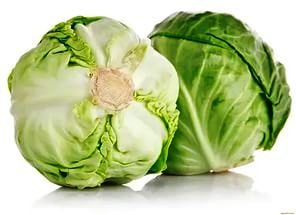 Цель проекта: Познакомить детей с разными видами капусты
Задачи проекта:
Расширять знания детей о видовом многообразии капусты;
Развивать познавательную активность
Учить фиксировать наблюдения с помощью рисунков
Развивать наблюдательность, умение делать выводы
Обогащать словарь (названия: видов капусты, насекомых вредителей)
Воспитывать уважение к труду взрослых, желание оказывать посильную помощь.
Тип проекта: исследовательский,познавательно – информационный, долгосрочный (6 месяцев), групповой.
Участники проекта: дети, воспитатели, родители
Возраст: 4-5 лет
Мотивация: семена капусты (одинаковые, а сорта разные)
Планируемый результат:
Дети узнают и называют разные виды капусты
Умеют фиксировать наблюдения  с помощью рисунков
Знают какие условия необходимы для роста 
капусты
Оказывают посильную помощь взрослым (сеют 
семена, поливают рассаду и тд.)
Бережно относятся к растениям
Ход проекта:
Рассматривание семян капусты, иллюстраций (вопрос: как из одинаковых семян вырастает разная капуста?);
Посев семян. Уход. Наблюдение.
Фиксирование наблюдений (ростки одинаковые – виды разные?)
Посадка рассады в огород на участке группы. Уход (поив, прополка, борьба с вредителями и тд.)
Фиксирование изменений с помощью рисунков (цвет, форма листа и тд.)
Сбор урожая. Оформление выставки «Такая разная капуста»
Создание альбома с рисунками, фотографиями, стихотворениями, загадками и пословицами о капусте
Фотоколлаж проекта:
В лунках маленьких не густо-посадили мы капусту!
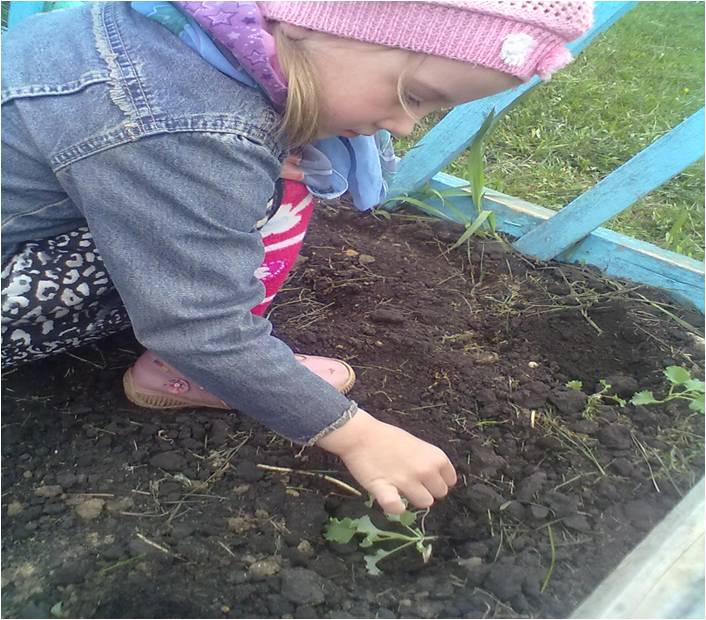 Мы пололи огород,поливали огород…
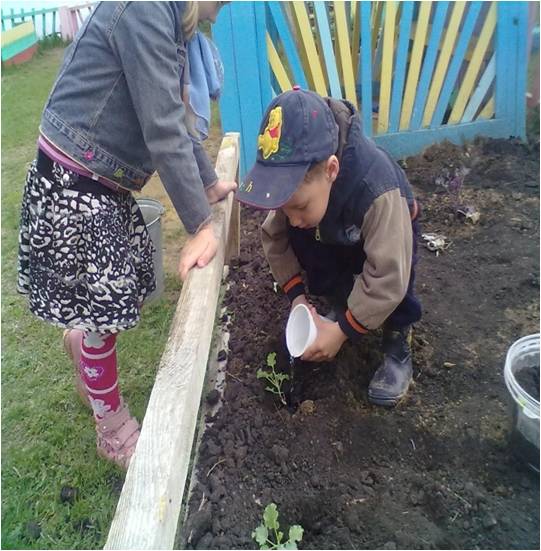 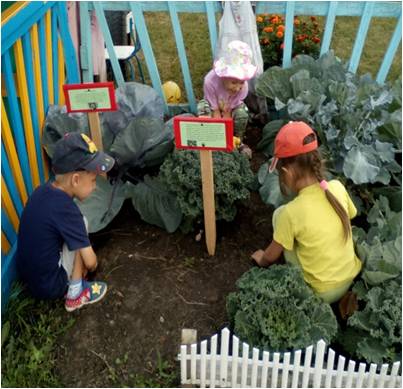 Лето всё она толстела, разрасталась вширь и ввысь.
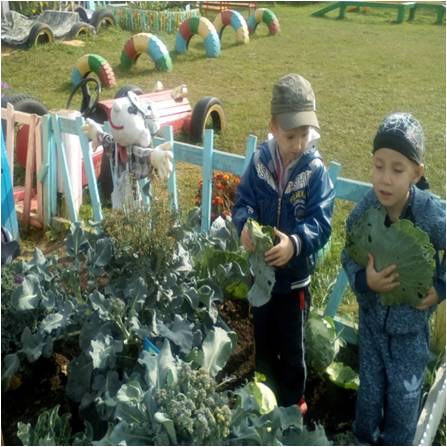 А сейчас ей тесно бедной. Говорит:
 «Посторонись»
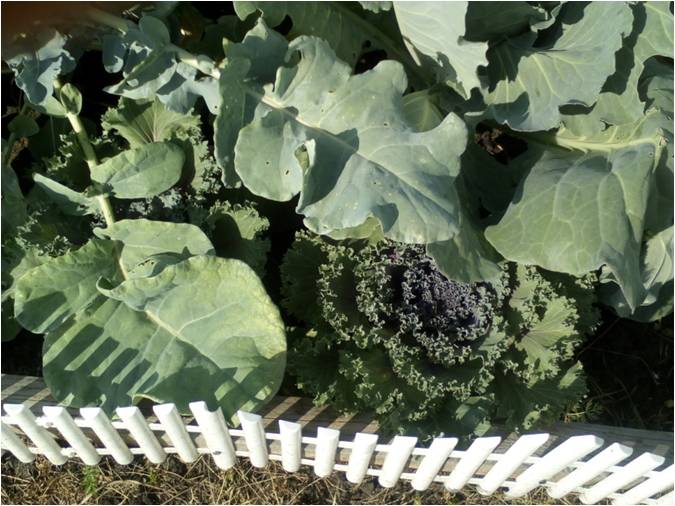 Долго мы за ней следили холили, лилеели
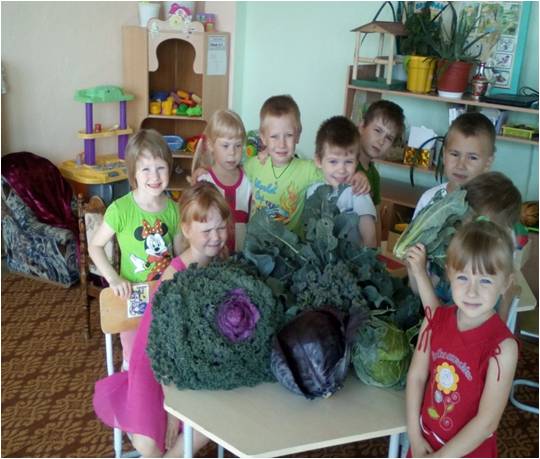 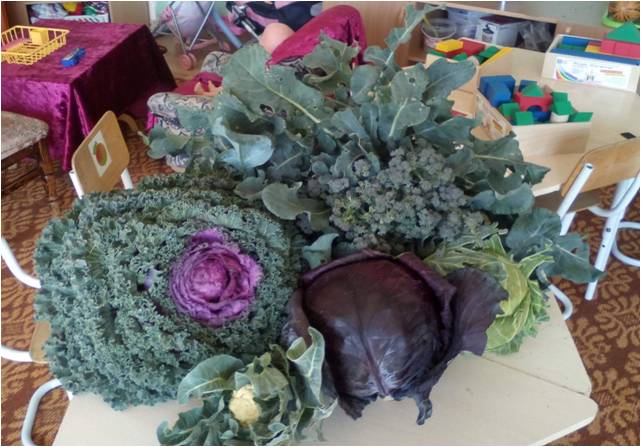 и в итоге  получили все чего хотели мы!
Вот так овощ – посмотри!Кочерыжка в нём внутри.Только в листья кочерыжкузавернули, как малышку!
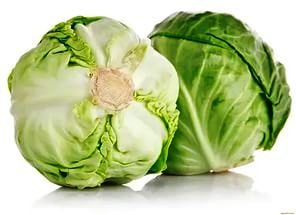 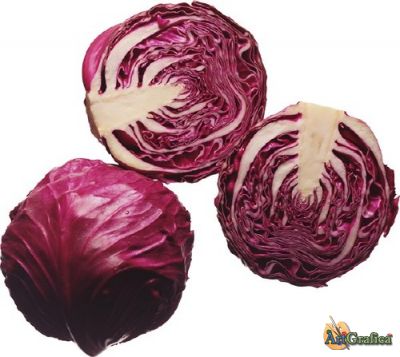 Меня солят, меня квасят,Меня тушат, меня жарят.Мой кочан, как старый дед,В сто шубеечек одет.
Поднялась капуста, важно осмотрелась  
Поскорее в кофточки тёплые оделась. Плащиком заленым укрывает нос:
- Мне теперь не страшен дождик и мороз
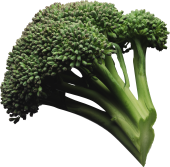 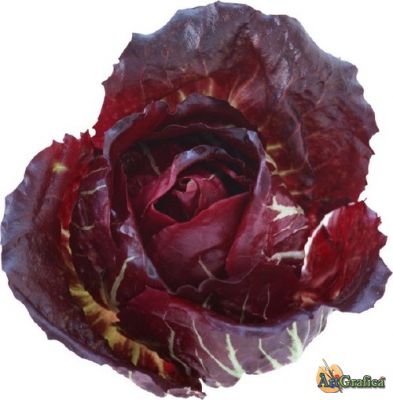 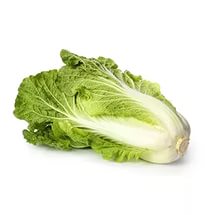 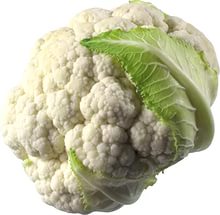 Ранько Елена Алексеевна 
учитель начальных классов  
МАОУ лицей №21 
г. Иваново

Сайт: http://elenaranko.ucoz.ru/
Вот какая разная капуста!
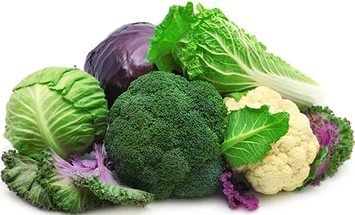